SENSORIK & SANSETEORI
FAGMÅL: SENSORIK OG SANSETEORI
Fag
Målpinde
SENSORIK OG SANSER
Sanseapparatet er en sommeliers vigtigste redskab. 
Den studerende skal lære og forstå både betydningen for både vores: 
Grundsanser (smage, dufte, se, føle og høre) 
Smagesmage (salt, surt, sødt, bittert, umami) 
Vigtigheden af opbyggelse og vedligeholdelse af deres aroma-/smagsbibliotek

Vigtigst er at forstå sammenhæng og teknik i vores lugte- og smagssans. 

Dette er udgangspunktet for at udvikle og styre den studerendes aromabibliotek, hvilket gør den studerende til en varieret og detaljeorienteret blindsmager.
SANSETEORI – HVAD HANDLER DET OM
Hvad er sanser
Grundsanser
Hvornår og hvordan sanser vi? 
Aroma / smagsbibliotek
Lugtesansen
Smagssansen





Vinens dufte
Smagen er i hjernen
De 5 (6) grundsmage
Hvor sidder de forskellige smagsløg?
Gruppeopgave
HVAD ER SANSER?
Definition af sanser
Et system hvor:
Sansecelle(r): opfanger 
Hjernen: modtager 
Receptor: fungerer som antenne
Fortolkning af sansningen er lig med forståelse
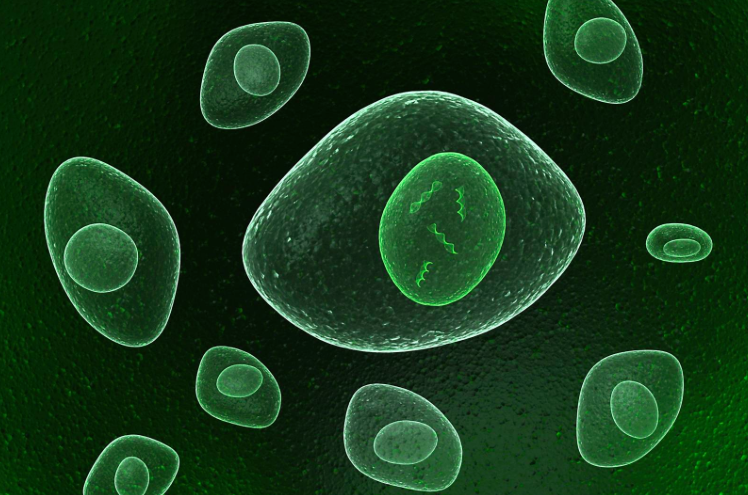 GRUNDSANSER
De fem klassiske sanser (+2)
Synssansen
Lugtesansen
Høresansen
Smagssansen
Følesansen 
(Balance- og kropssansen)
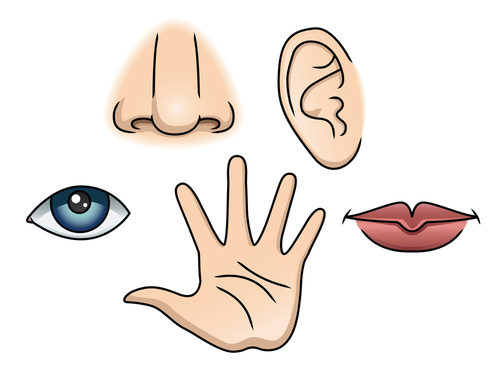 HVORNÅR OG HVORDAN SANSER VI?
Hvornår? 
Altid – orientering om tid / rum / følelser

Hvordan?
Stimuli / parvis stimuli
Tilpasning / Begrænsninger
Nære / fjerne sanser
Duftsans vs. Smagssans: 20/80 >< 80/20
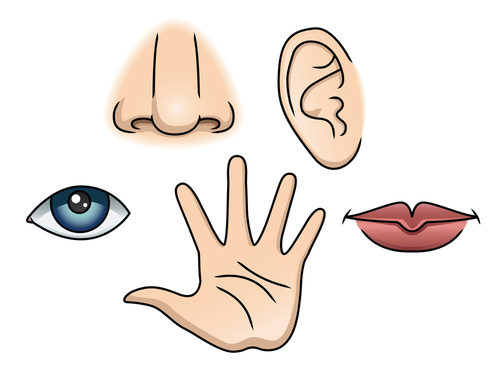 [Speaker Notes: Nære sanser: den vestibulære sans (ligevægtsansen), den proprioceptive sans (bevægelsesansen), den taktile sans (følesansen) 

Fjerne sanser: den visuelle sans (synssansen), den auditive sans (høresansen), den olfaktoriske sans (lugtesansen), den gustatoriske sans (smagssansen)]
AROMA / SMAGSBIBLIOTEK
At udvikle et sansesprog
Dit eget duft- og smagsbibliotek!
Duft og smag på alt fra nu af!
Registrer hvad du dufter og smager - beskriv det med ord

Undersøg
Naturen
Madmarkeder 
Byen
Frugt, krydderier, grøntsager - råvarer generelt
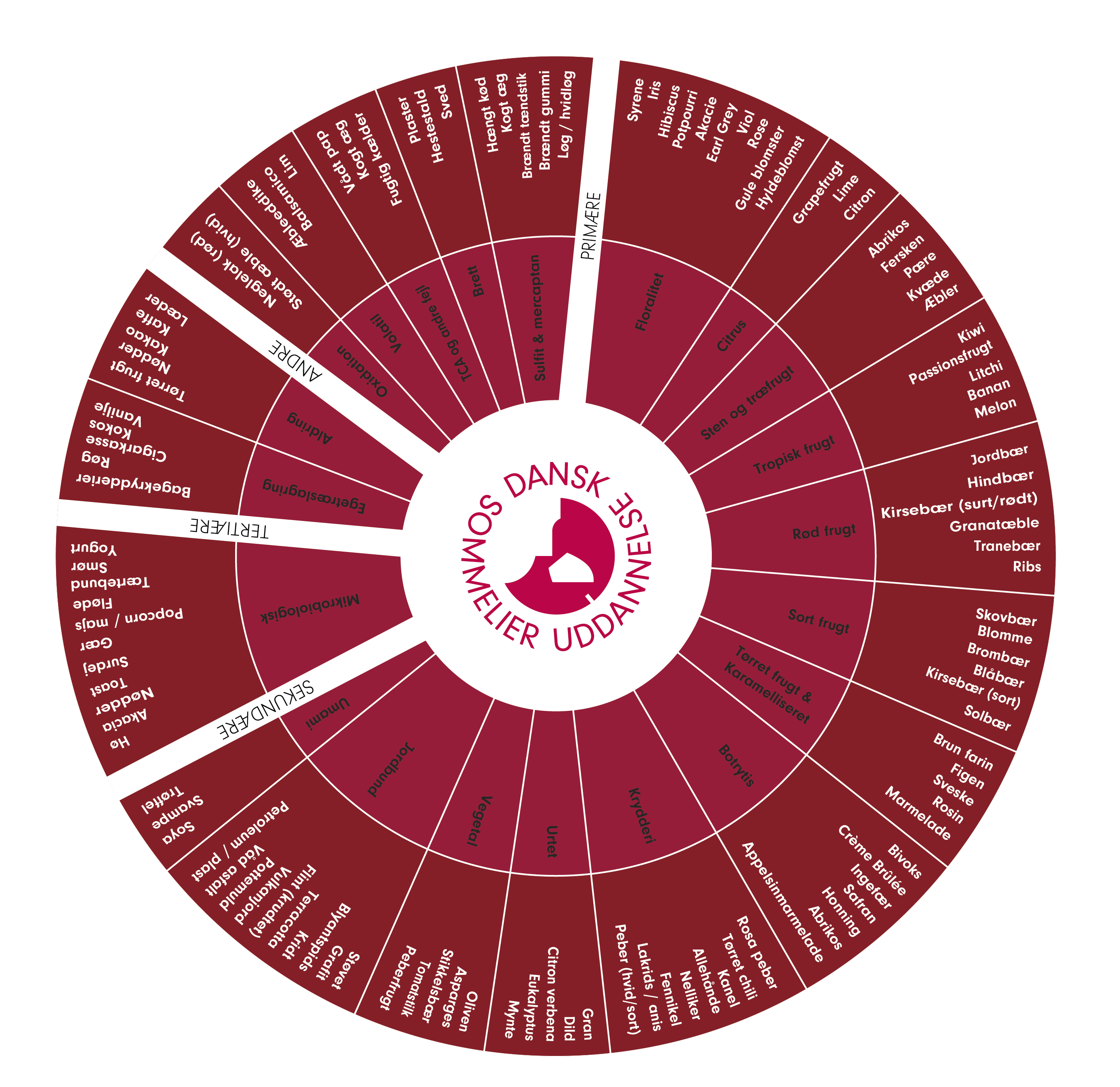 LUGTESANSEN
Lugt er frigivelse og transport af små molekyler.

Ortonasal aroma
Direkte aroma via næsen

Retronasal aroma
”Næsens hjælp” til smagssansen – den forstærkede aroma

Lugtesansens skarphed
Køn: Mand vs. Kvinde 
Alder: Barn – voksen - ældre
Arveanlæg: variation fra menneske til menneske
Alkoholpromille: kontrol – hæmning – koncentration
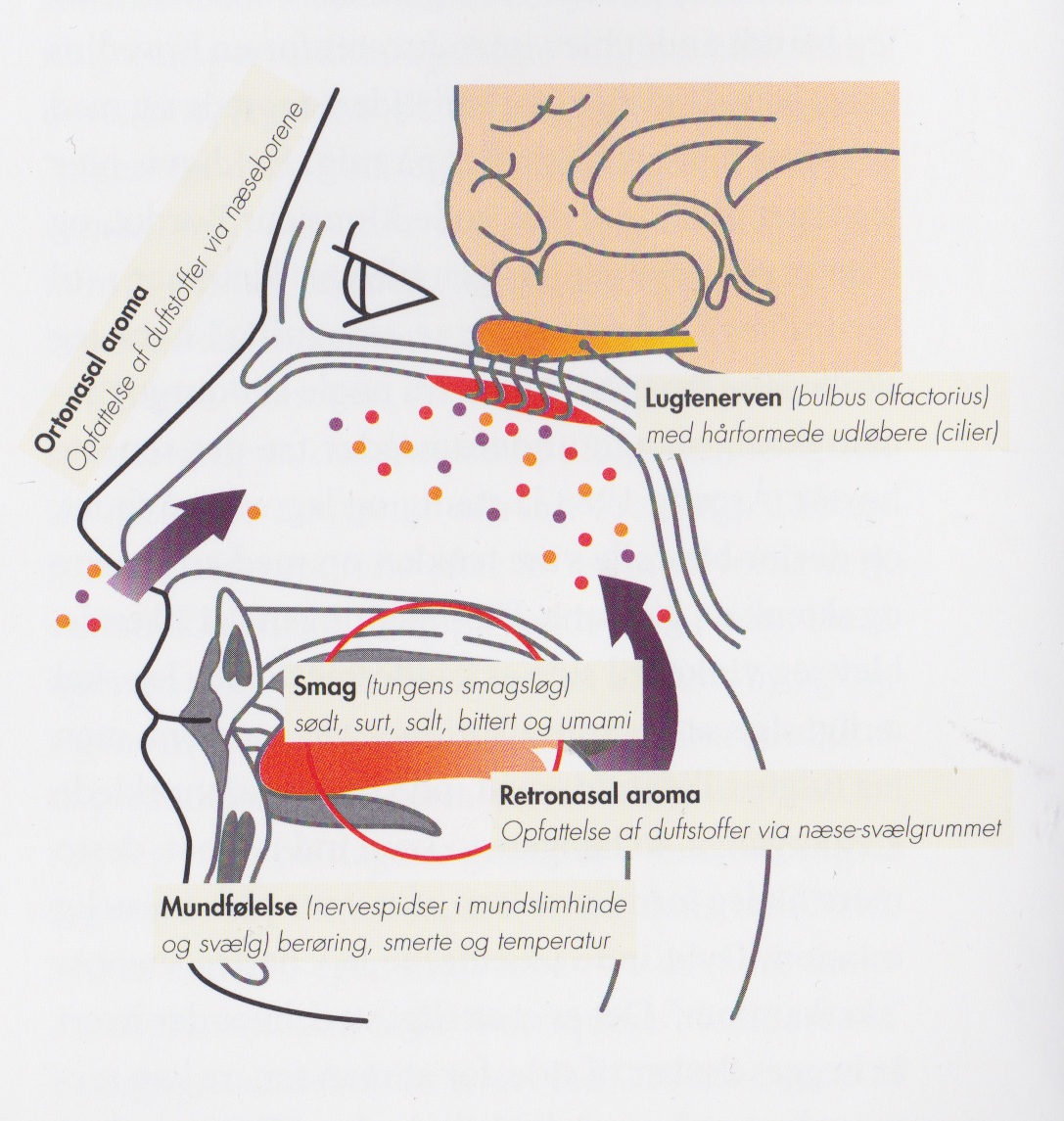 VINENS DUFTE
Vinens dufte opstår fra druerne, gæringen og fadlagring

Estre
Når vinens alkohol reagerer med vinsyre og frugtsyre. 
Ophav til frugtdufte: hindbær, jordbær, æble, banan osv. 

Pyraziner
Kemisk forbindelse der stammer fra druer. Giver dufte af grønne planter og urter; peberfrugt, nyslået græs, grønne ærter, asparges. Findes specielt i Sauvignon Blanc og Cabernet Sauvinon. 

Terpener
Kemisk forbindelse som findes i alle druer (specielt i skindet). 
Dufter sødt og blomsteragtigt: rose, lavendel, appelsinskal, mandarin. 
Høj niveau: Gewürztraminer, Muscat, Viognier, Pinot Gris, Riesling  

Flygtige svovlforbindelser
Dannes under gæringen. Typisk denne der får vinen til at dufte dårligt af rådne æg. 
Men også denne der skaber dufte som jord, solbær, mineralitet.  

Vanilin
Vanilin er en aldehyd. Kommer fra fadlagringen. Dufter af vanilje.
SMAGSSANSEN
Smag vs Aroma: Duft, smag, konsistens, temperatur.

Smagsløg; ca. 5000 på tungen, i mundhulen og ganen. 
Smagsløg > smagsceller 

Smagssansens skarphed
Alder: Barn – voksen - ældre
Arveanlæg: Super-, medium- og ikke-smagere. 
Dehydrering: Ændrer opfattelsen af eg. syre.
Medicin / sygdomme. 
Dårlige associationer: Tidligere oplevelser.
Manglende fokus / koncentration: Kan trænes! 
Spyt: Syre og tanniner /spyt / protein. 
Alkoholpromille: kontrol – hæmning - koncentration
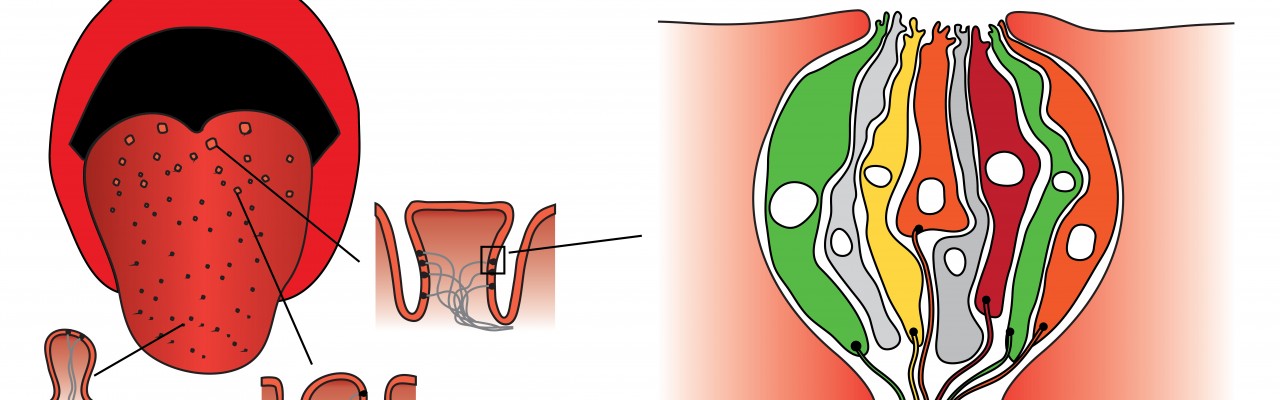 Billede fra Smagforlivet.dk
[Speaker Notes: Lugtesansens skarphed:
Køn: Mand vs. Kvinde. Studier finder at kvinder kan genkende op til 25% flere lugte end mænd.  
Alder: Barn – voksen – ældre. Allerede som 40-50 åring er ens lugtesans halv styrke. Og igen som 70årig er den nedsat end 4-10 gange. 
Arveanlæg: variation fra menneske til menneske: Det er meget forskellige fra menneske til menneske. Hvor mange dufte kender du? Er du god til at være opmærksom på dufte? Duftblindhed? (beskrevet for op mod 100 dufte, citrus, kanel, vanilje, jasmin, moskus, mynte, græs) 
Alkoholpromille: kontrol – hæmning - koncentration

Smagssansen er fordøjelsens vagthund. Det er der vi opfatter gift, rådne madvarer OG gode nærringsstoffer. 
Smag VS aroma: Stor del (omkring 90%) af det vi beskriver som smag er faktisk aroma. En kombination af smag, duft, konsistens og temperatur sansning. 
VI SMAGER KUN grundsmagene: surt. Salt, bittert, sødt, umami (fedt)– resten er AROMA (Retronasalt)

De fleste smagsløg sidder på tungen. Vi har omkring 5000 (3000-10000) smagsløg. 
Smagsløget har en løgformet struktur på 0,05 mm og indeholder hver ca. 50-100 smagsceller – smagspapiller på tungen).
Hver smagscelle er specialiseret til at genkende en specifik grundsmag samt give besked til hjernen om at den smag er til stede. Smagscellerne fungerer i 10 dage og fornyes løbende.
Hvert smagsløg er  kontakt med væsken på tungens overflade via en lille åbning i slimhinden, smagsporen
Smagsløgene reagerer på de kemiske molekyler i maden. 

Den samlede besked fra smagsløgene foretrækker hjernen hvordan noget smager. 


Alder: Barn – voksen – ældre. Antal smagsløb mindskes med alderen. Omkring 20-60%. = mængde salt på plejehjem.
Arveanlæg: Supersmagere: 1/4:= Hver 3. kvinde og hver 7 mand. Har flere tungepapiller og smagsporer end ikke smagere. Smagsverden bøjet i neon. Senetiv overfor føde/drikkevarer (som de ikke kan lide): Bitre substanser i grønsager så som broccoli, peberrod og radiser. Bitre drikke som sort kaffe, humlet pilner. Grapefrugtjuice. Sødt smagende stoffer så sukker / sakkarin. Stærkt brændende smag: chili, peper, kanel ogs tærk spiritus. Co2 bobler fra øl / mousserende vin. 
Medium smagere ½:
Ikke smagere: ¼: Mere afdæmpet og pastel farvet. 
Dehydrering: 
Medicin / sygdommer:
Dårlige associationer: Fra barndommen – eg Julie ost spisebord. Jeg spiser stadig ikke ost. 
Manglende fokus: Kan trænes ved fokusering = skab et bibliotek – skab et sprog. 

Alkoholpromille: kontrol – hæmning - koncentration]
SMAGSSANSEN
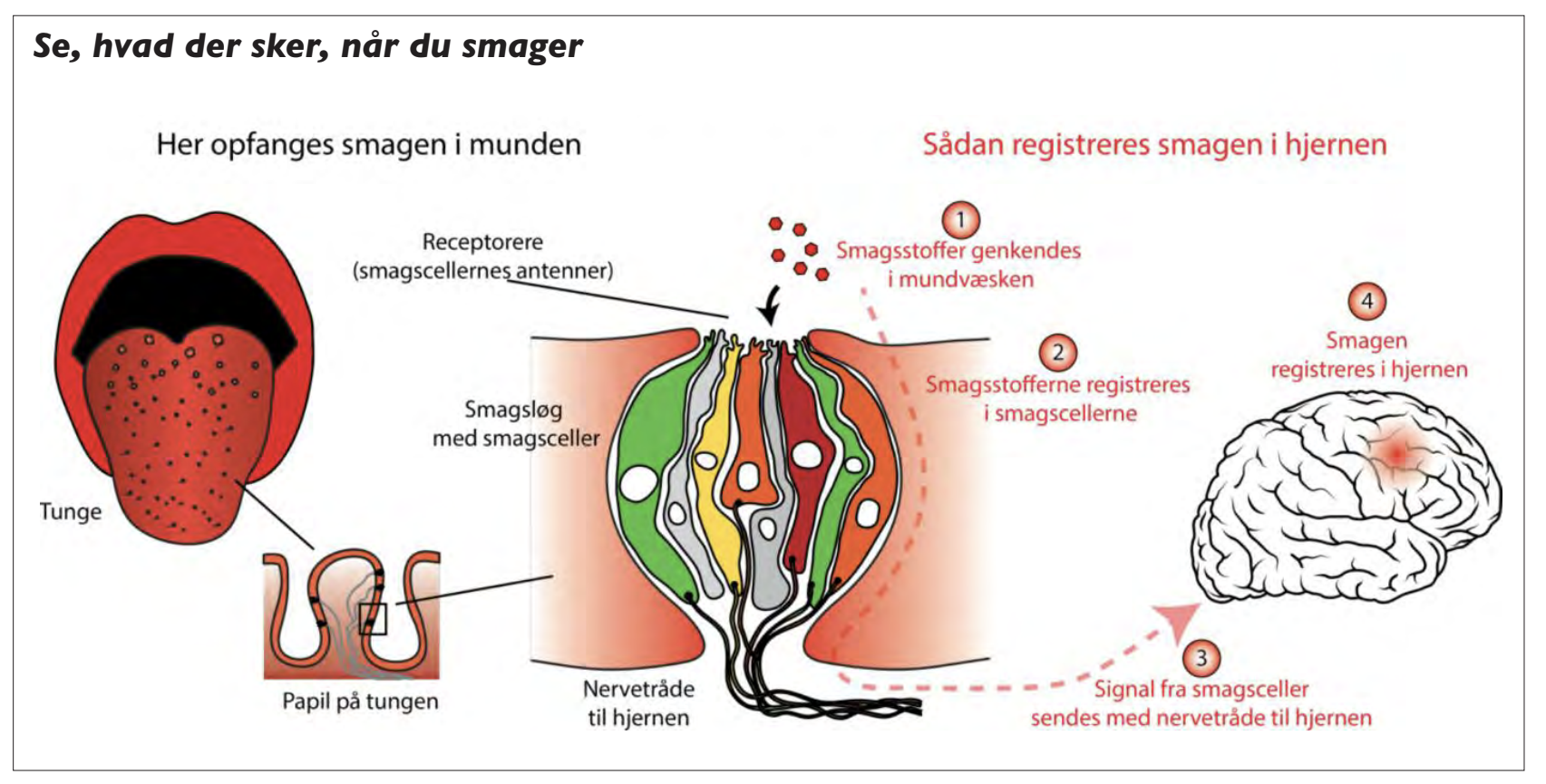 SMAGEN ER I HJERNEN
Forventning
Syn, lyd og lugt (ortonasal)  af mad / vin 
= skaber en forventning om smag ud fra tidligere erfaringer.

Selve den fysiske sanseoplevelse
Herefter træder smagssansen, lugtesansen (retronasal), 
høresansen og følesansen (mundfølelsen) ind. 

Flavour
Tilsammen skabes hjernens samlede opfattelse.
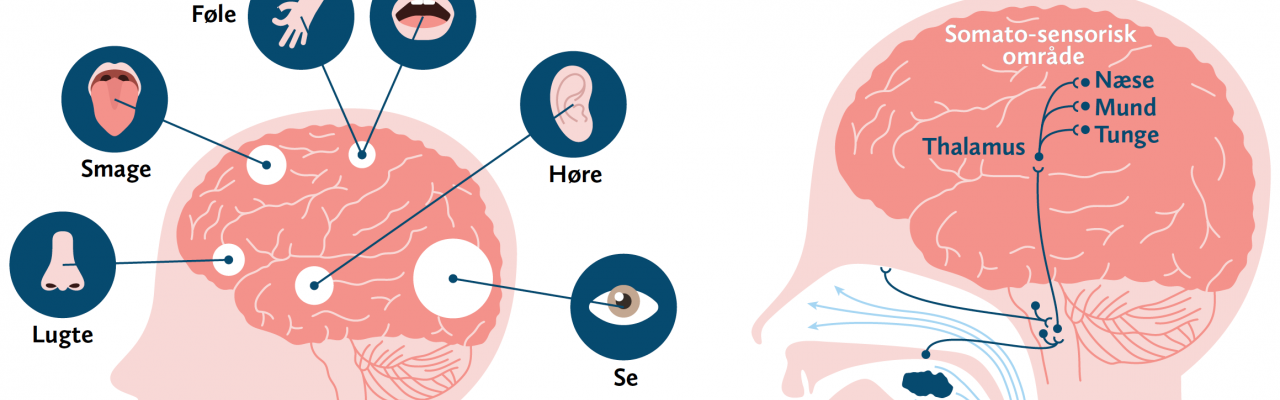 Billede fra Smagforlivet.dk
DE 5 (6) GRUNDSMAGE
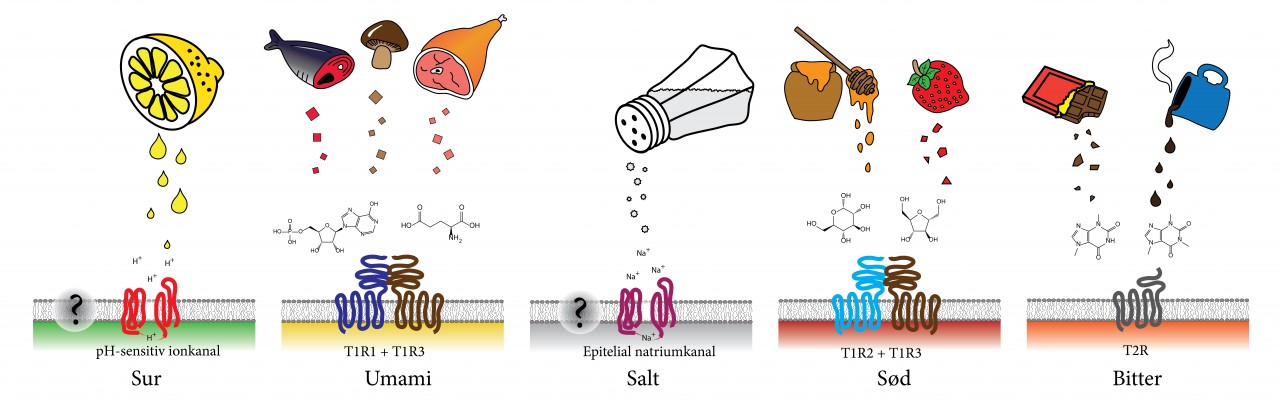 + fedt
Billede fra Smagforlivet.dk
[Speaker Notes: Det ble I 2016 oppdaget at man også isolert kan oppfatte fett I smaksreseptorene. Altså er fett den 6. grunnsmaken. ​]
HVOR SIDDER DE FORSKELLIGE SMAGSLØG?
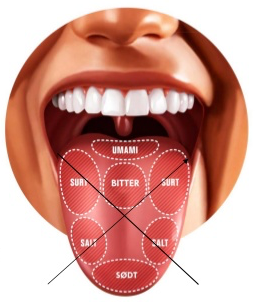 MYTE!!! Ikke sandt! 
Fejloversættelse fra tysk til engelsk.

I dag er det almindelig anerkendt at man kan smage alle grundsmage 
over hele tungen og ikke i zoner.  

Men hvordan opleves grundsmagene så i munden? 
Surt: Spytproduktionen i munden øges. 
Umami: Skaber en varme / ´righedsfornemmelse´ i munden 
Salt: Rent salt giver en lettere spytskabende men også skarp / angribende fornemmelse
Sødt: Skaber en tyngde / fornemmelse for vægt i munden.
Bittert: Udtørrende fornemmelse
[Speaker Notes: Det fremgår av mange lærebøker at smaksløkene for søtt overveiende finnes på tungespissen, for salt på tungens sider foran, for surt på tungens sider bak, og for bittert på baktungen. Dette er egentlig feil, fordi hver smaksløk inneholder smaksceller for alle fem smakskvalitetene, og hvis man registrerer nerveimpulsene fra enkelte smaksløker ved hjelp av mikroelektroder mens tungen eksponeres for ulike smaksstoffer, finner man at smaksløkene ikke er dediserte til bestemte smaksinntrykk. Selv om smaksløkene i et gitt område av tungen kan være særlig følsomme for én av de fem typene av smaksstoffer, reagerer de som regel også på én eller flere av de andre typene.​
​
Med unntak av de smakscellene som reagerer på bitter smak, har alle smaksceller kun én type reseptormolekyl som kan reagere på visse kjemiske stoffer og gi én bestemt smakskvalitet. ​
​
De søttsmakende stoffene er ikke samlet i en velavgrenset kjemisk gruppe. For eksempel har alminnelig sukker ikke noe til felles med det syntetiske søtstoffet sakkarin, som søter rundt 500 ganger så kraftig som sukker. Tilsvarende gjelder de bitre smaksstoffene. Reseptormolekylene for søtt og bittert er G-proteinkoblede proteiner slik som for umamismaken.​
​
(https://sml.snl.no/smakssans)​
​​]
GRUPPEOPGAVE
Så skal næsen vækkes
GRUPPEOPGAVE 1
Gå sammen to og to.
Den ene starter som den ”blinde” og den anden som den ”seende”. 
Den seende tager løbende små bøtter med forskellige aromaer i (fra den ene ende af rummet)

Han/hun præsenterer nu den blinde for en duft af gangen. 

Det, som den blinde beslutter sig for, at duften må være, skrives ned af den seende i notesblokken. 
Når den blinde har duftet til alle aromaer skiftes makkerparret og den ”nye” seende tager nu andre små bøtter med forskellige aromaer (fra den anden ende af rummet)
Der er i alt afsat 30 minutter til opgaven.
[Speaker Notes: Redskaber:
Evt bind / tørklæder til at gøre folk blinde
24 rundeller / kondibøtter med aromaer
Ingredienser til bøtterne
Tape til at sætte på lågene
Spritus til at skrive tal på tapen på låget
Printet opgaveark til at udfylde i. BILAG 2

Sanseopgave
 
Opgaveformulering:
Der er samlet 25-30 forskellige dufte i hver sin plastikkop (med låg samt tydeligt tal på forsiden) på et bord. De studerende deles op i makkerpar og får 20 minutter til at gennemgå de forskellige dufte. Derefter samles der op på holdet over 10 minutter.  
 
Dufte: 
Dufte: 
1) Grøn Peberfrugt 
2) Vanilje 
3) Citron 
4) Rødt Æble 
5) Lakridsrod
6) Popcorn
7) Tørrede svampe
8) Sort Peber 
9) Ananas 
10) Kanel
11) Hyldeblomst(saft) 
12) Honning
13) Jordbær 
14) Lime 
15) Ristet Toast
16) Nelliker
17) Mandarin 
18) Mynte 
19) Mørk chokolade 
20) Gær
21) Grapefrugt
22) Passionsfrugt
23) Kaffe 
24) Eddike

Materialeliste: Engangskaffekopper inkl. låg, mærkater, skærebræt, kniv, ingridienser.]
GRUPPEOPGAVE 2
SKU VI ALDRIG SMAGE NOGET VIN???

Gå ud i grupper á 5-6 personer.
Hver person skal have ét glas hvid- og ét glas rødvin.

Duft til vinen
Hvad dufter den af? 
Både abstrakt og konkret – skriv ned!

Smag på vinen
Hvad smager den? 
Både abstrakt og konkret – skriv ned!
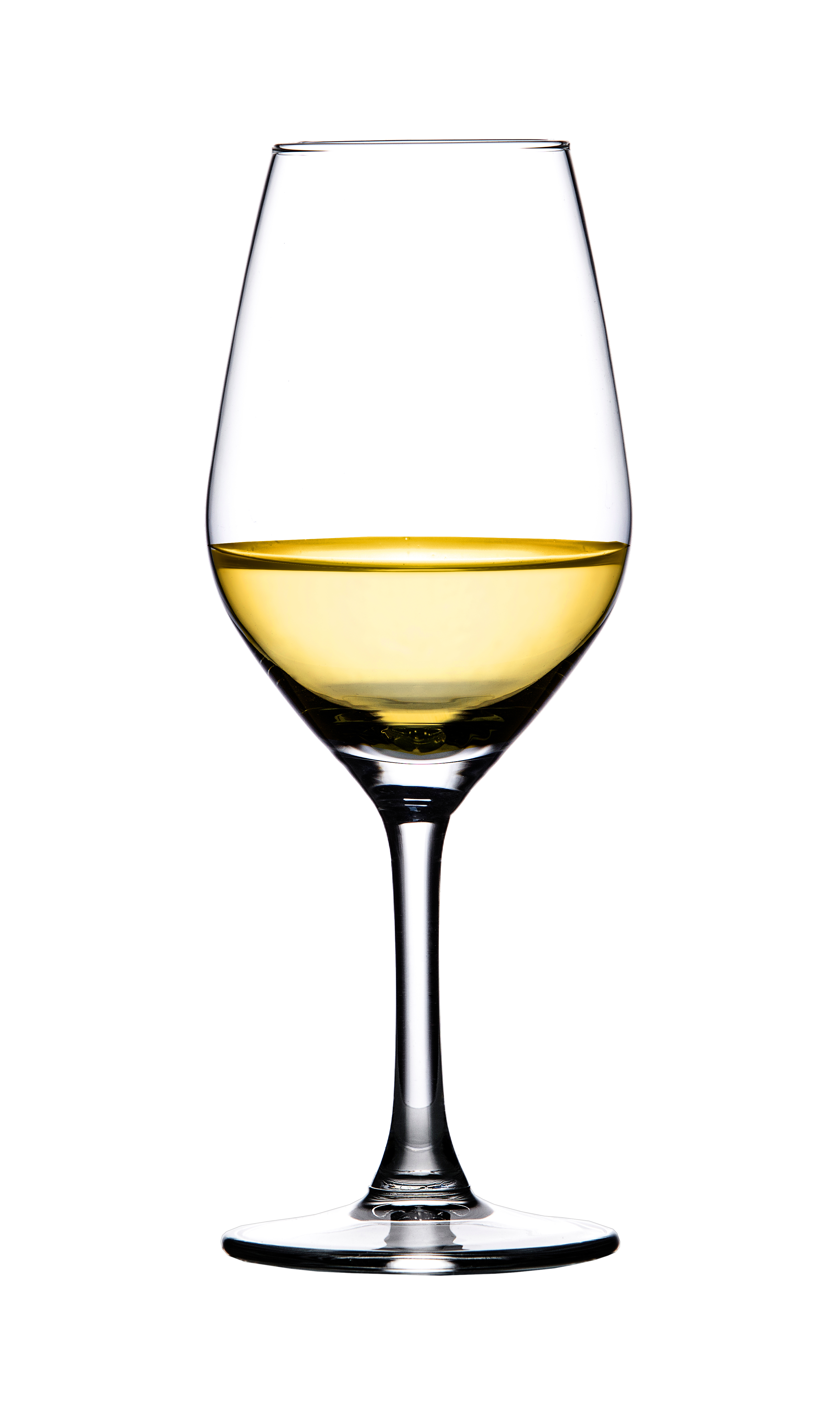 SUPPLERENDE LITTERATUR (IKKE PENSUM)
Smag for livet:
https://www.smagforlivet.dk/materialer/smagssansen
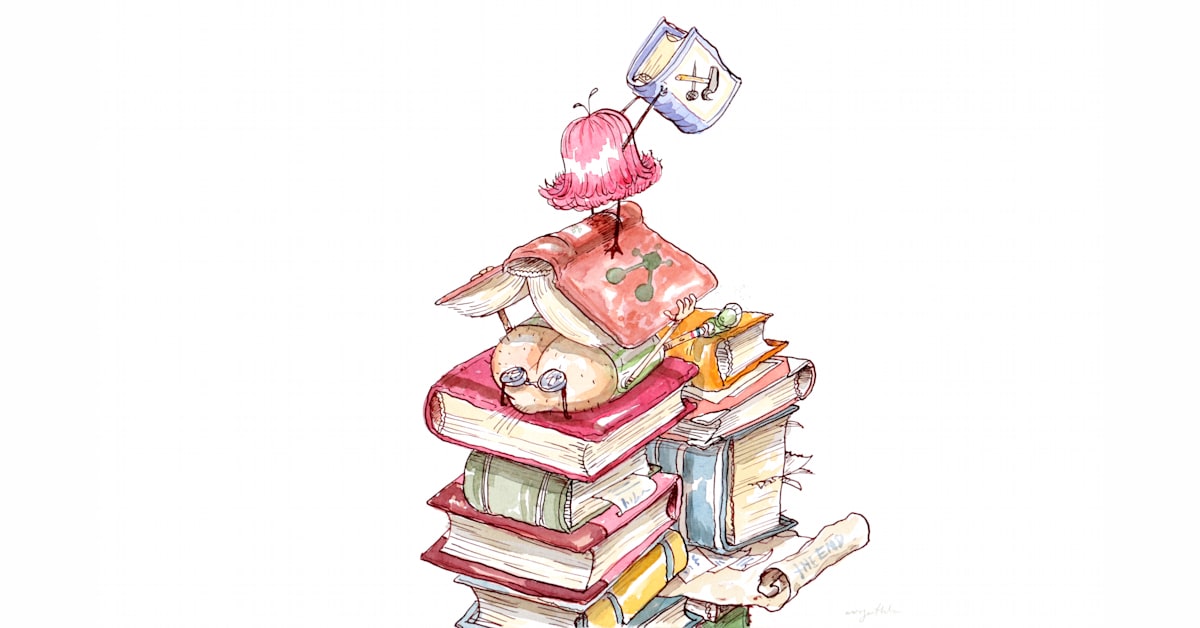